28-4
These materials are by the Kongki Ka Project and are made available to you under the terms of the Creative Commons Attribution ShareAlike license 4.0.
You have permission to share and redistribute these materials in any format and to make reasonable revisions and adaptations of this translation, provided that:
You include the above licence and source information.
If you redistribute these materials or create derivatives, you must distribute your contributions under the same license as the original.
 
The Holy Bible, Berean Standard Bible, BSB is produced in cooperation with Bible Hub, Discovery Bible, OpenBible.com, and the Berean Bible Translation Committee. This text of God's Word has been dedicated to the public domain.
 
Hindi text is from Free Bibles India. This translation is made available under the terms of a Creative Commons Attribution-ShareAlike 4.0 International License.
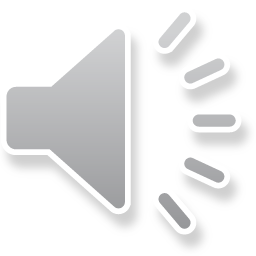 [Speaker Notes: Ch
28 Esther
1. Queen Vashti’s refuses King - 1:1-22 (Left Bottom Room in Palace)
2. Esther’s coronation banquet - 2:1-20 (Right Bottom Room in Palace)
3. Mordecai won’t bow to Haman - 2:21-23, 3:1-6 (Right side of Palace Gate)
4. Haman Plots to kill the Jews - 3:7 – 4:17 (On Palace Roof and Top Left)
5. Esther enters the Throne Room - 5:1-8 (Palace Center)
6. Haman builds gallows - 5:9-14 (Right Top)
7. The King asks Haman what should be done- 6:1-9 (Left Top Room in Palace)
8.  Haman leads Mordecai on King’s Horse - 6:10-14 (Right Bottom)
9.  Esther exposes Haman - 7:1-10 (Right Top Room in Palace)
10. Mordecai raised up - 8:1 – 10:3 (Left Bottom)]
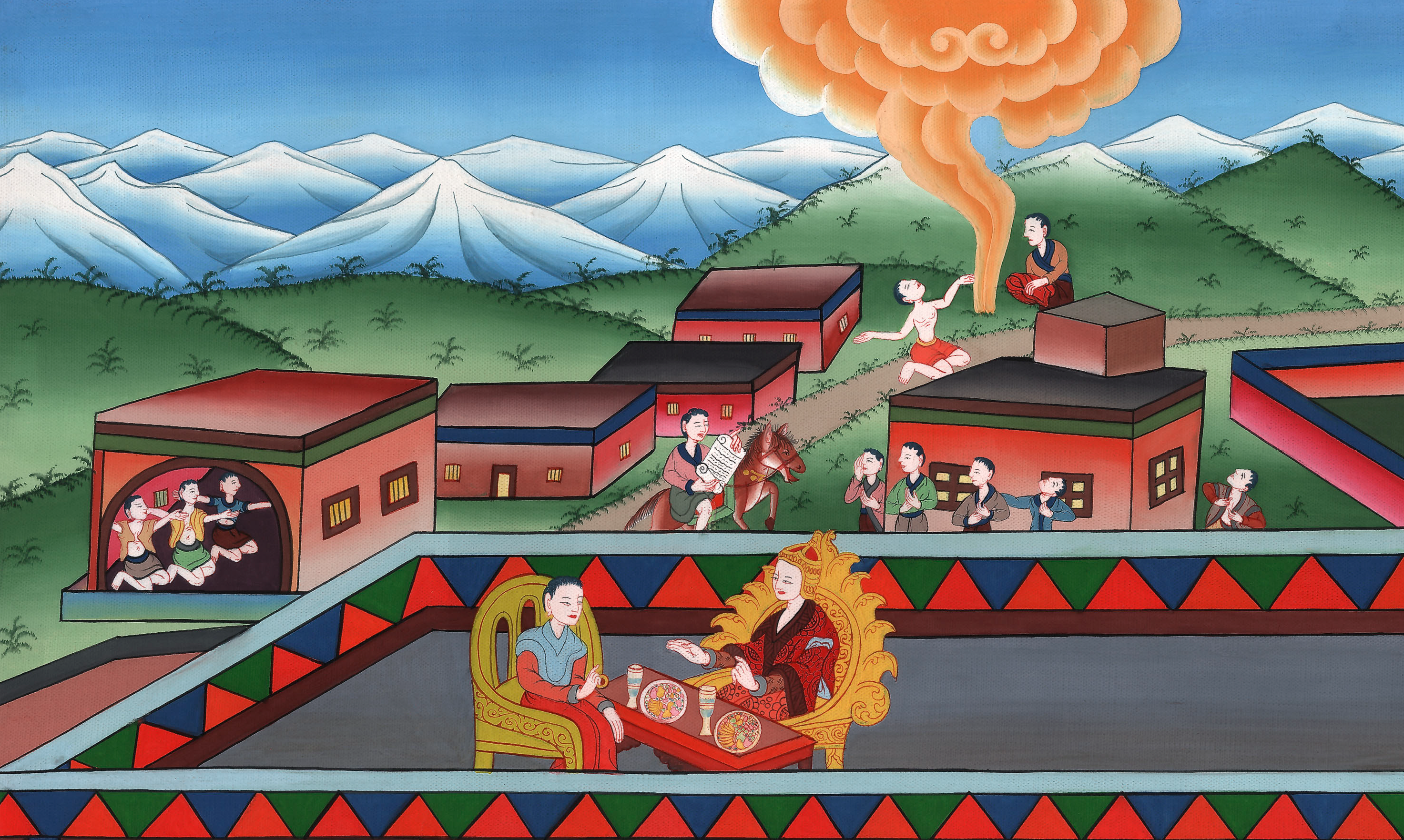 हामान ने यहूदियों को मारने की साजिश बनाई  - एस्तेर 3:6 - 4:17
This work is licensed under a Creative Commons Attribution-ShareAlike 4.0 International License
Haman Plots to kill the Jews – Esther 3:6 – 4:17
हामान ने यहूदियों को मारने की साजिश बनाई  - एस्तेर 3:6 - 4:17
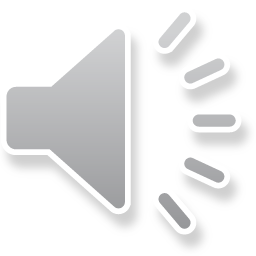 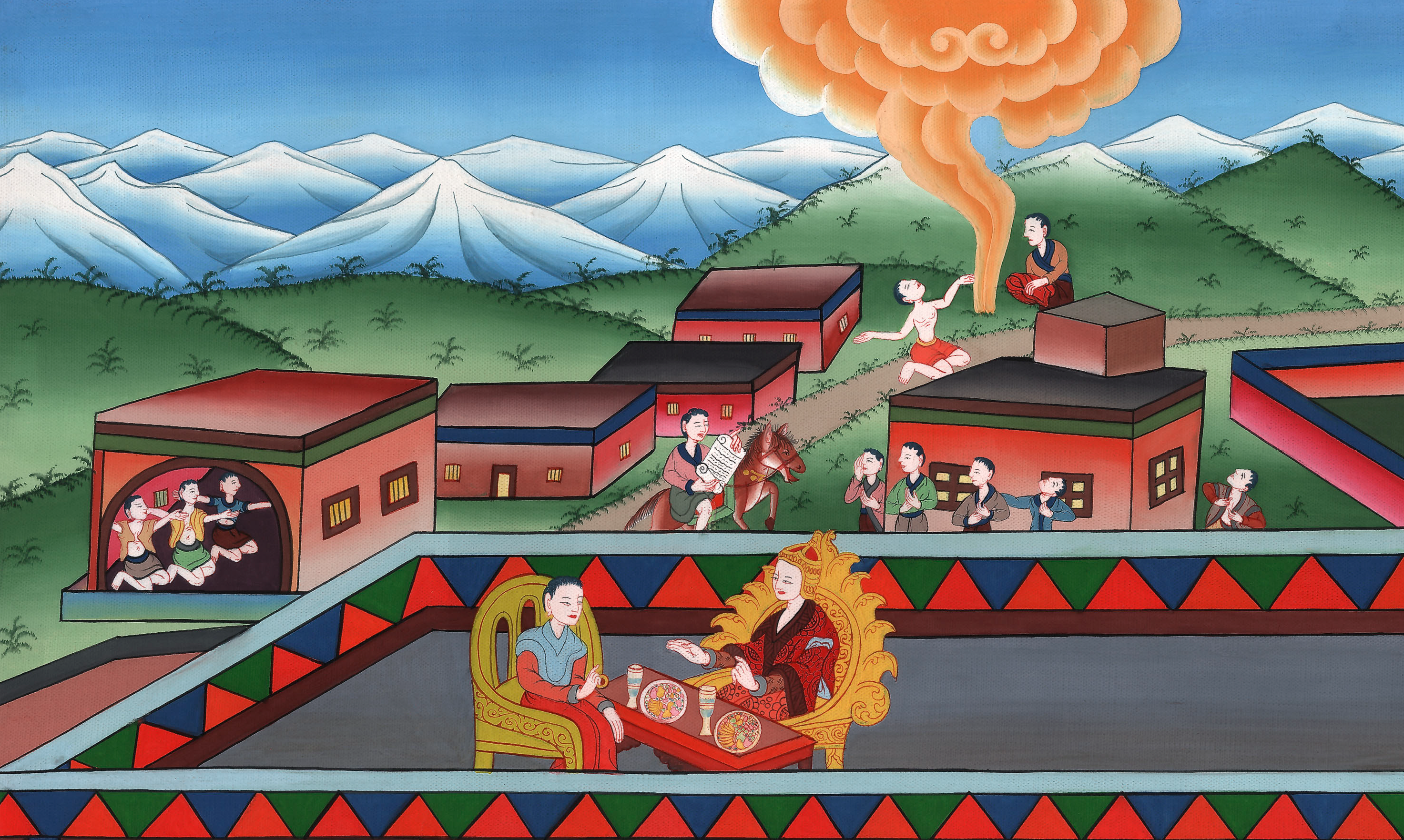 हामान ने यहूदियों को मारने की साजिश बनाई  - एस्तेर 3:6 - 4:17
6And when he learned the identity of Mordecai’s people, he scorned the notion of  laying hands on Mordecai alone. Instead, he sought to destroy all of Mordecai’s people, the Jews, throughout the kingdom of Xerxes.
6 उसने केवल मोर्दकै पर हाथ उठाना अपनी मर्यादा से कम जाना। क्योंकि उन्होंने हामान को यह बता दिया था, कि मोर्दकै किस जाति का है, इसलिए हामान ने क्षयर्ष के साम्राज्य में रहनेवाले सारे यहूदियों को भी मोर्दकै की जाति जानकर, विनाश कर डालने की युक्ति निकाली।
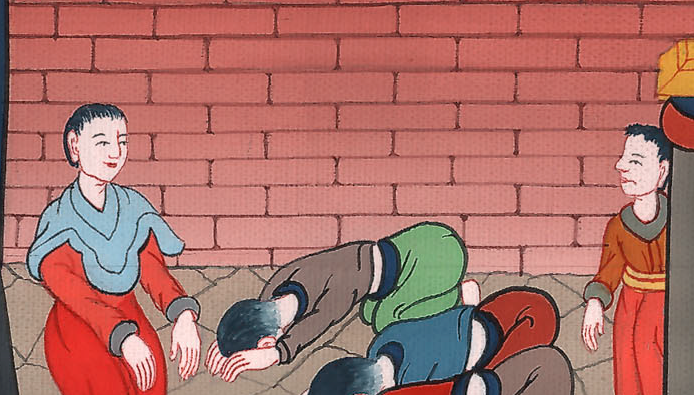 एस्तेर 3:6
8Then Haman informed King Xerxes, “There is a certain people scattered and dispersed among the peoples of every province of your kingdom. Their laws are different from everyone else’s, and they do not obey the king’s laws. So it is not in the king’s best interest to tolerate them.
8 हामान ने राजा क्षयर्ष से कहा, “तेरे राज्य के सब प्रान्तों में रहनेवाले देश-देश के लोगों के मध्य में तितर-बितर और छिटकी हुई एक जाति है, जिसके नियम और सब लोगों के नियमों से भिन्न हैं; और वे राजा के कानून पर नहीं चलते, इसलिए उन्हें रहने देना राजा को लाभदायक नहीं है।
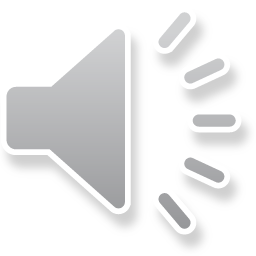 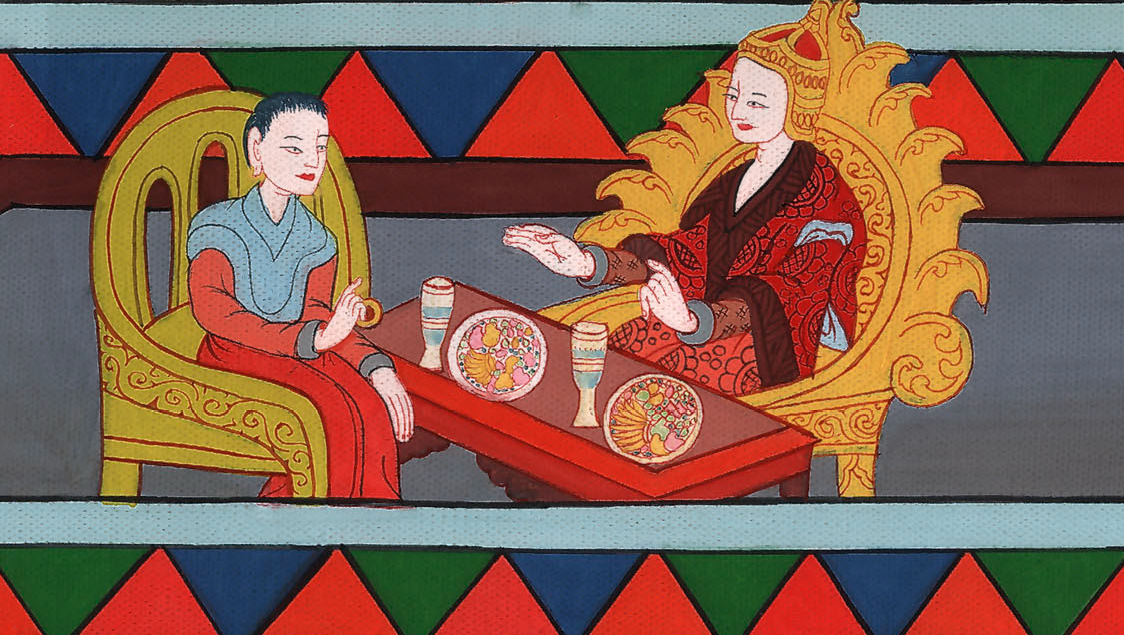 एस्तेर 3:8
9If it pleases the king, let a decree be issued to destroy them, and I will deposit ten thousand talents of silver  into the royal treasury to pay those who carry it out.”
9 यदि राजा को स्वीकार हो तो उन्हें नष्ट करने की आज्ञा लिखी जाए, और मैं राजा के भण्डारियों के हाथ में राजभण्डार में पहुँचाने के लिये, दस हजार किक्कार चाँदी दूँगा।”
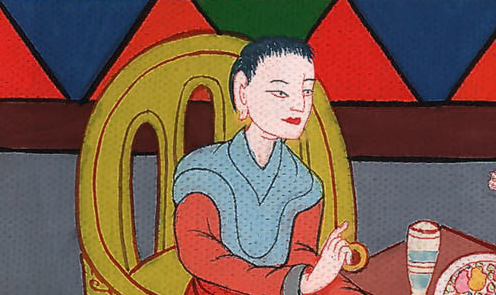 एस्तेर 3:9
10So the king removed the signet ring from his finger and gave it to Haman son of Hammedatha, the Agagite, the enemy of the Jews.
10 तब राजा ने अपनी मुहर वाली अंगूठी अपने हाथ से उतारकर अगागी हम्मदाता के पुत्र हामान को, जो यहूदियों का बैरी था दे दी।
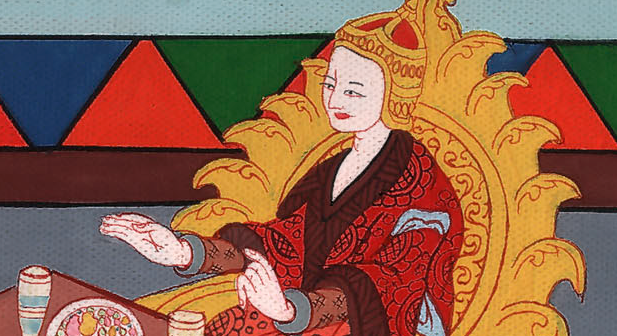 एस्तेर 3:10
11“Keep your money,” said the king to Haman. “These people are given to you to do with them as you please.”
11 और राजा ने हामान से कहा, “वह चाँदी तुझे दी गई है, और वे लोग भी, ताकि तू उनसे जैसा तेरा जी चाहे वैसा ही व्यवहार करे।”
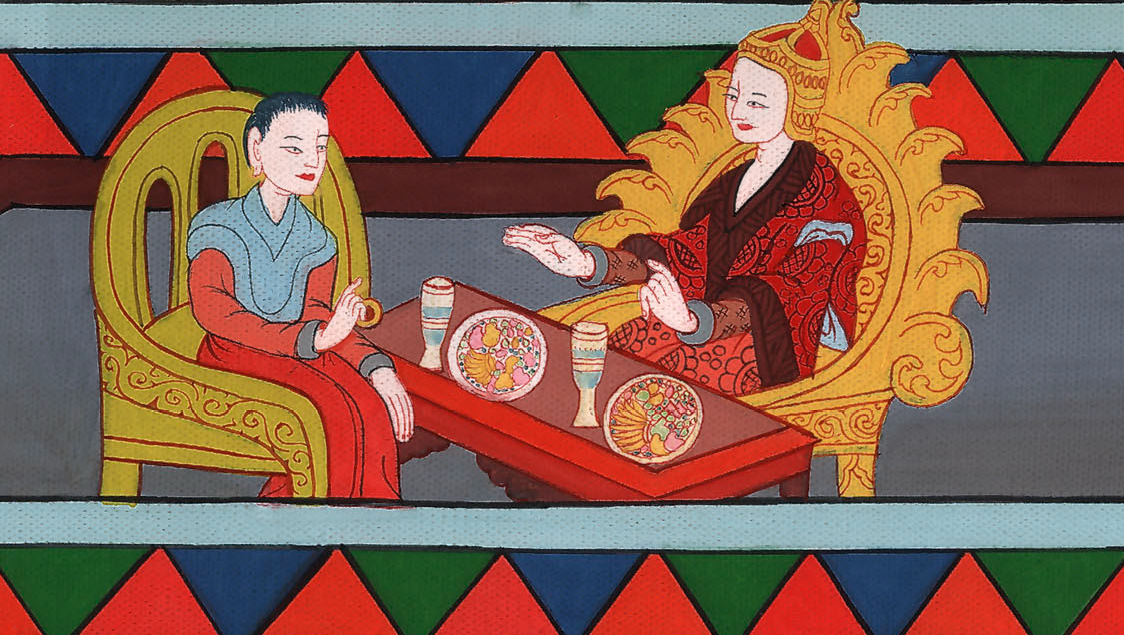 एस्तेर 3:11
12On the thirteenth day of the first month, the royal scribes were summoned and the order was written exactly as Haman commanded the royal satraps, the governors of each province, and the officials of each people, in the script of each province and the language of every people. It was written in the name of King Xerxes and sealed with the royal signet ring.
12 फिर उसी पहले महीने के तेरहवें दिन को राजा के लेखक बुलाए गए, और हामान की आज्ञा के अनुसार राजा के सब अधिपतियों, और सब प्रान्तों के प्रधानों, और देश-देश के लोगों के हाकिमों के लिये चिट्ठियाँ, एक-एक प्रान्त के अक्षरों में, और एक-एक देश के लोगों की भाषा में राजा क्षयर्ष के नाम से लिखी गईं; और उनमें राजा की मुहर वाली अंगूठी की छाप लगाई गई।
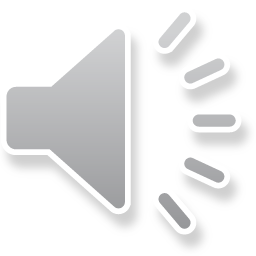 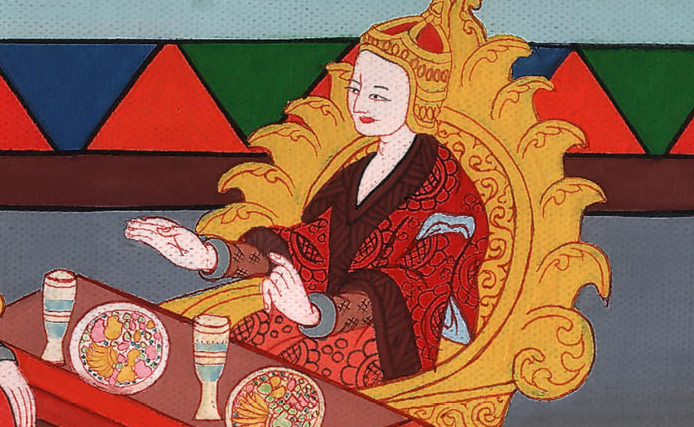 एस्तेर 3:12
13And the letters were sent by couriers to each of the royal provinces with the order to destroy, kill, and annihilate all the Jews—young and old, women and children—and to plunder their possessions on a single day, the thirteenth day of Adar, the twelfth month.
13 राज्य के सब प्रान्तों में इस आशय की चिट्ठियाँ हर डाकियों के द्वारा भेजी गई कि एक ही दिन में, अर्थात् अदार नामक बारहवें महीने के तेरहवें दिन को, क्या जवान, क्या बूढ़ा, क्या स्त्री, क्या बालक, सब यहूदी घात और नाश किए जाएँ; और उनकी धन-सम्पत्ति लूट ली जाए।
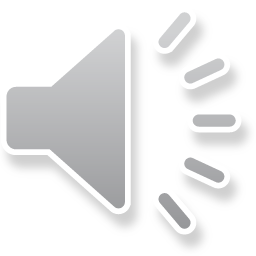 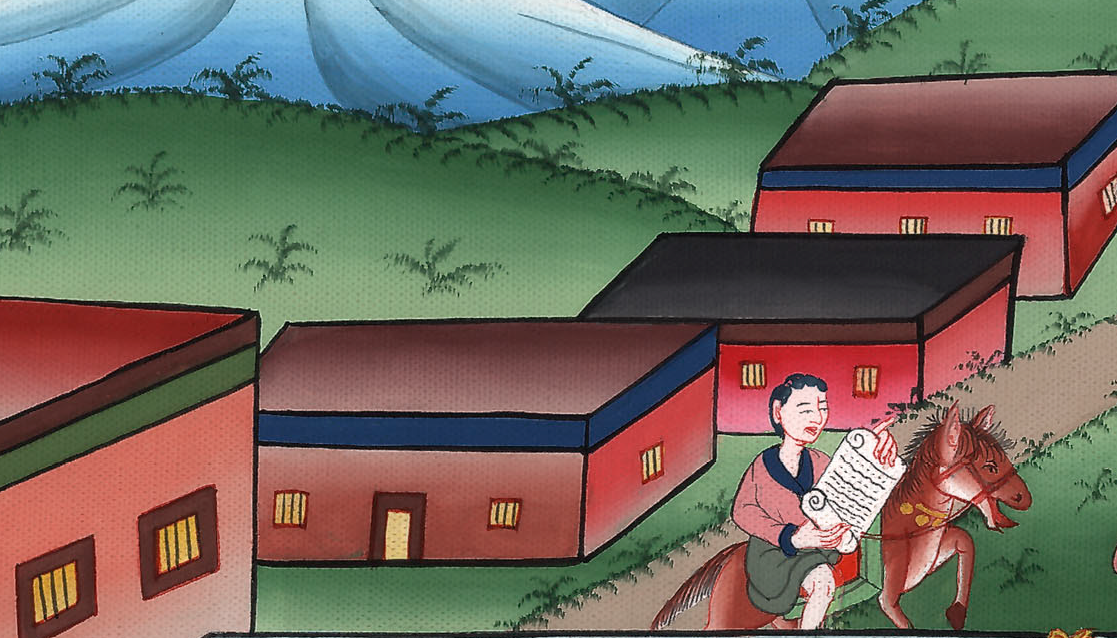 एस्तेर 3:13
14A copy of the text of the edict was to be issued in every province and published to all the people, so that they would be ready on that day.
14 उस आज्ञा के लेख की नकलें सब प्रान्तों में खुली हुई भेजी गईं कि सब देशों के लोग उस दिन के लिये तैयार हो जाएँ।
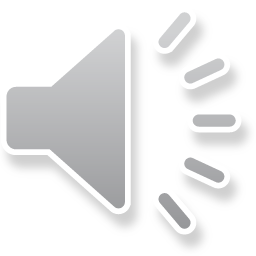 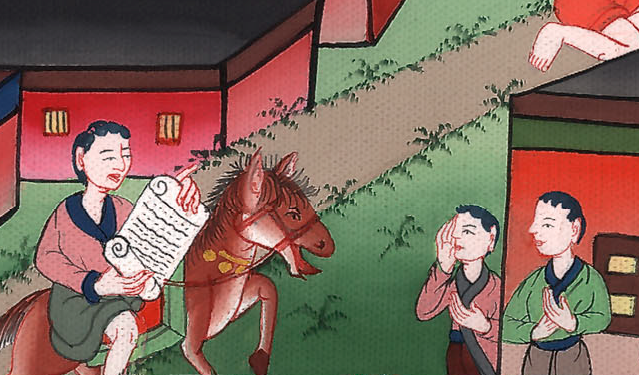 एस्तेर 3:14
15The couriers left, spurred on by the king’s command, and the edict was issued in the citadel of Susa. Then the king and Haman sat down to drink, but the city of Susa was in confusion.
15 यह आज्ञा शूशन गढ़ में दी गई, और डाकिए राजा की आज्ञा से तुरन्त निकल गए। राजा और हामान तो दाखमधु पीने बैठ गए; परन्तु शूशन नगर में घबराहट फैल गईb।
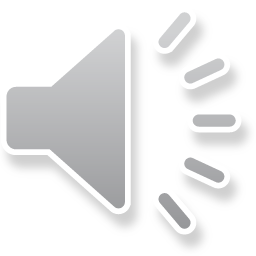 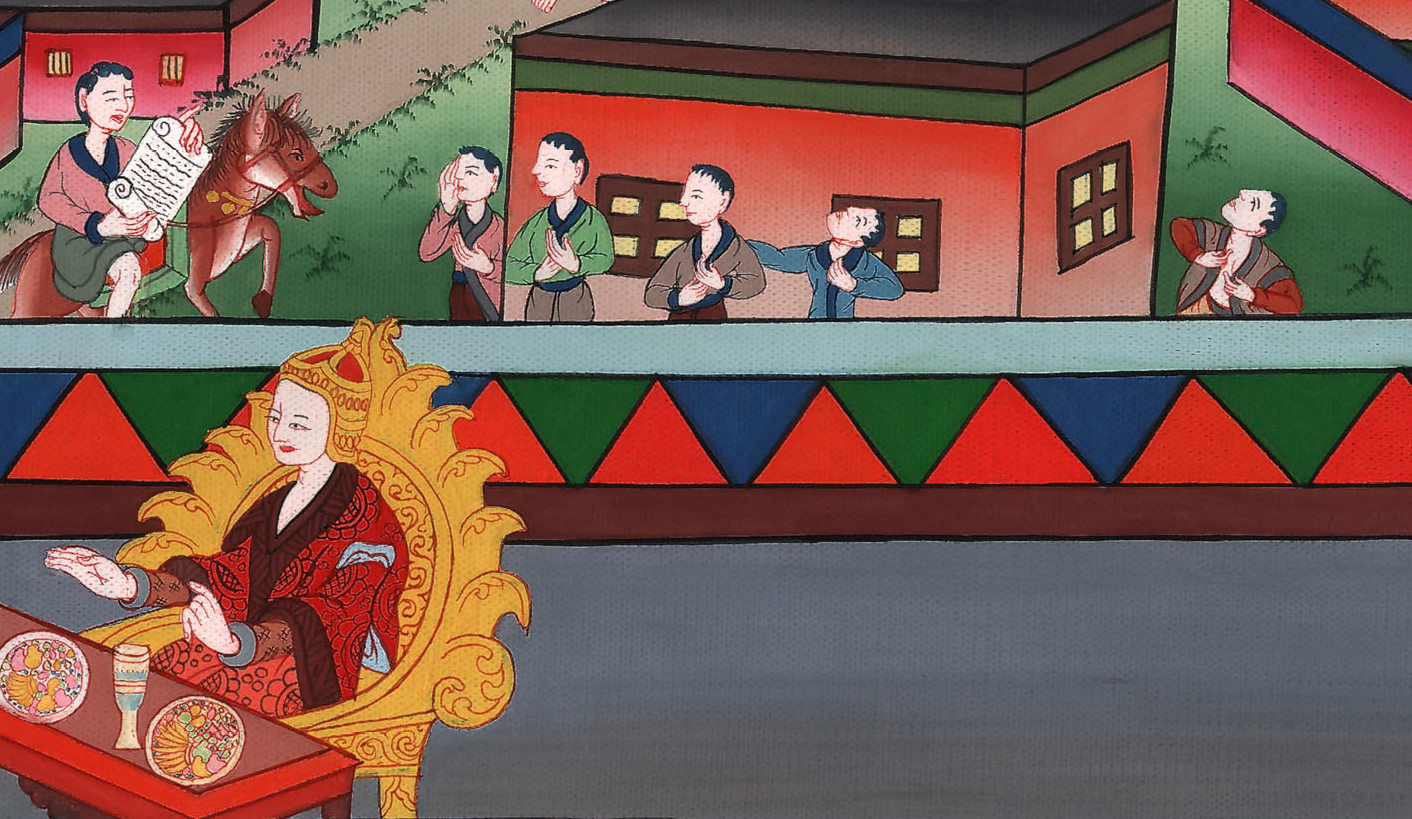 एस्तेर 3:15
4:1When Mordecai learned of all that had happened, he tore his clothes, put on sackcloth and ashes, and went out into the middle of the city, wailing loudly and bitterly.
4:1जब मोर्दकै ने जान लिया कि क्या-क्या किया गया है तब मोर्दकै वस्त्र फाड़, टाट पहन, राख डालकर, नगर के मध्य जाकर ऊँचे और दुःख भरे शब्द से चिल्लाने लगा;
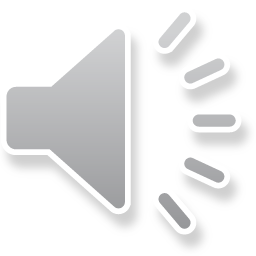 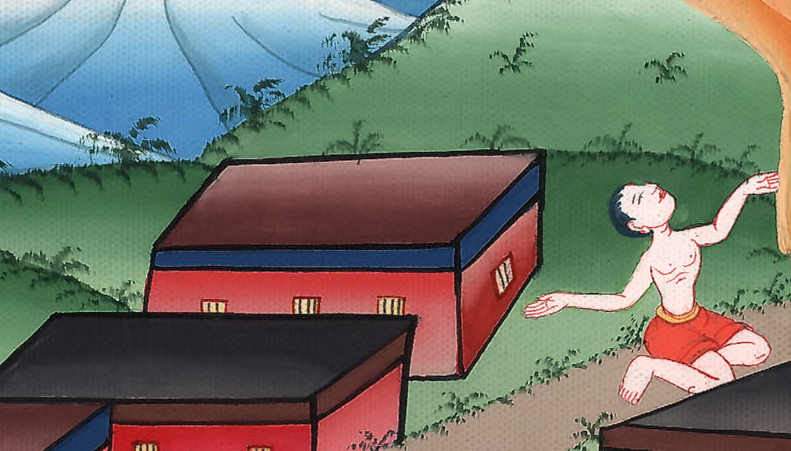 एस्तेर 4:1
3In every province to which the king’s command and edict came, there was great mourning among the Jews. They fasted, wept, and lamented, and many lay in sackcloth and ashes.
3 एक-एक प्रान्त में, जहाँ-जहाँ राजा की आज्ञा और नियम पहुँचा, वहाँ-वहाँ यहूदी बड़ा विलाप करने और उपवास करने और रोने पीटने लगे; वरन् बहुत से टाट पहने और राख डाले हुए पड़े रहे।
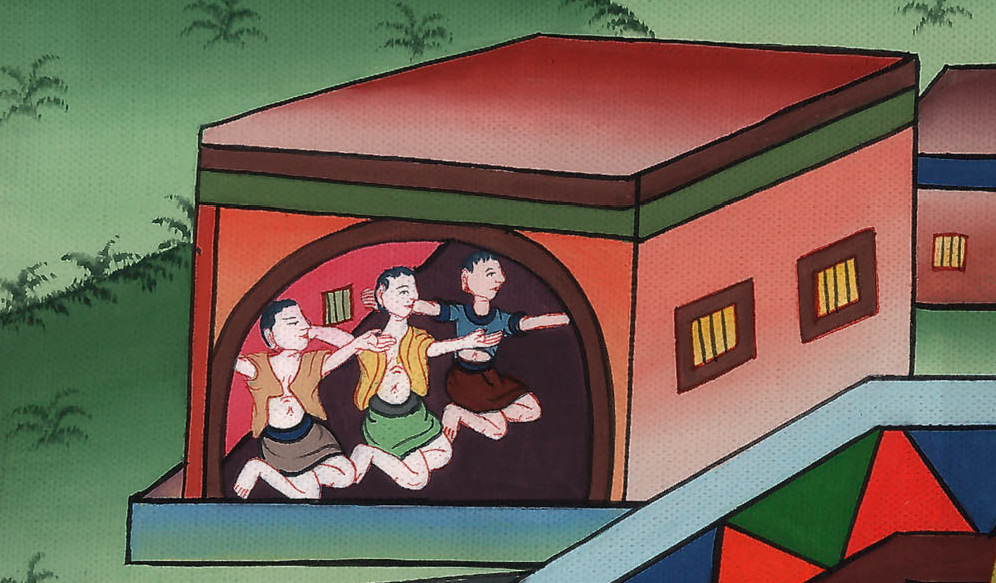 एस्तेर 4:3
4When Esther’s maidens and eunuchs came and told her about Mordecai, the queen was overcome with distress. She sent clothes for Mordecai to wear instead of his sackcloth, but he would not accept them.
4 एस्तेर रानी की सहेलियों और खोजों ने जाकर उसको बता दियाa, तब रानी शोक से भर गई; और मोर्दकै के पास वस्त्र भेजकर यह कहलाया कि टाट उतारकर इन्हें पहन ले, परन्तु उसने उन्हें न लिया।
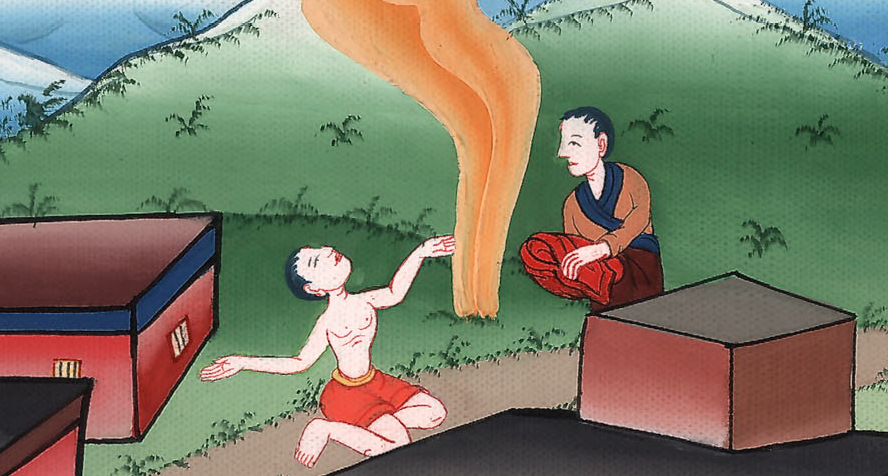 एस्तेर 4:4
5Then Esther summoned Hathach, one of the king’s eunuchs appointed to her, and she dispatched him to Mordecai to learn what was troubling him and why. 6So Hathach went out to Mordecai in the city square in front of the king’s gate,
5 तब एस्तेर ने राजा के खोजों में से हताक को जिसे राजा ने उसके पास रहने को ठहराया था, बुलवाकर आज्ञा दी, कि मोर्दकै के पास जाकर मालूम कर ले, कि क्या बात है और इसका क्या कारण है। 6 तब हताक नगर के उस चौक में, जो राजभवन के फाटक के सामने था, मोर्दकै के पास निकल गया।
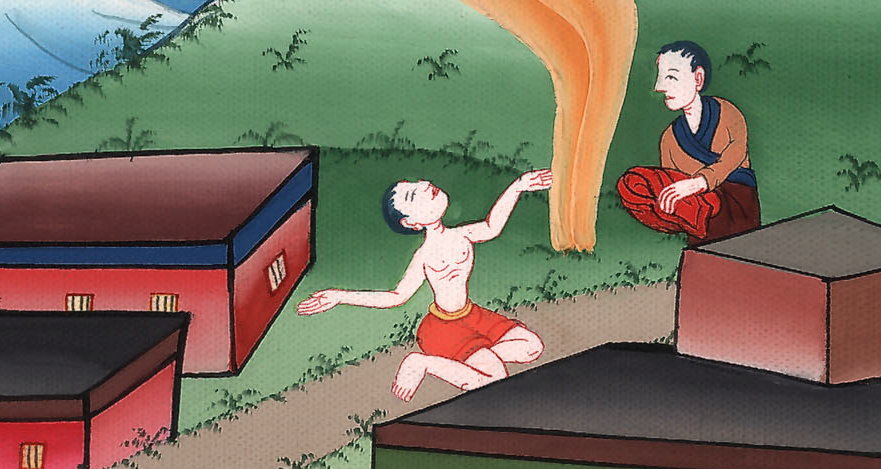 एस्तेर 4:5,6
7and Mordecai told him all that had happened to him, including the exact amount of money that Haman had promised to pay into the royal treasury in order to destroy the Jews.
7 मोर्दकै ने उसको सब कुछ बता दिया कि मेरे ऊपर क्या-क्या बीता है, और हामान ने यहूदियों के नाश करने की अनुमति पाने के लिये राजभण्डार में कितनी चाँदी भर देने का वचन दिया है, यह भी ठीक-ठीक बता दिया।
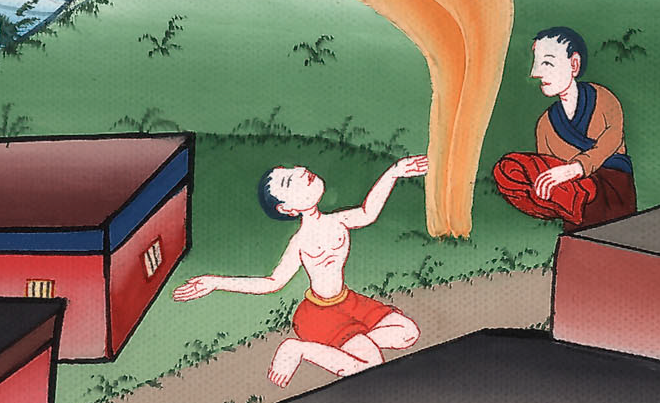 एस्तेर 4:7
8Mordecai also gave Hathach a copy of the written decree issued in Susa for the destruction of the Jews, to show and explain to Esther, urging her to approach the king, implore his favor, and plead before him for her people.
8 फिर यहूदियों को विनाश करने की जो आज्ञा शूशन में दी गई थी, उसकी एक नकल भी उसने हताक के हाथ में, एस्तेर को दिखाने के लिये दी, और उसे सब हाल बताने, और यह आज्ञा देने को कहा, कि भीतर राजा के पास जाकर अपने लोगों के लिये गिड़गिड़ाकर विनती करे।
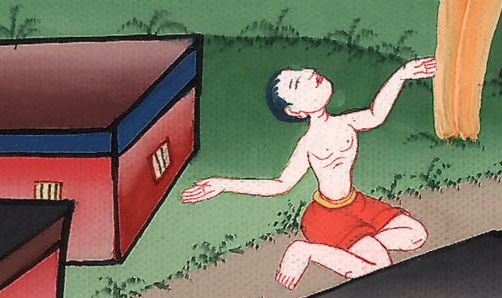 एस्तेर 4:8
9So Hathach went back and relayed Mordecai’s response to Esther.
10Then Esther spoke to Hathach and instructed him to tell Mordecai,
9 तब हताक ने एस्तेर के पास जाकर मोर्दकै की बातें कह सुनाईं। 10 तब एस्तेर ने हताक को मोर्दकै से यह कहने की आज्ञा दी,
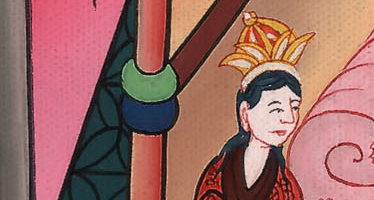 एस्तेर 4:9,10
11“All the royal officials and the people of the king’s provinces know that one law applies to every man or woman who approaches the king in the inner court without being summoned—that he be put to death. Only if the king extends the gold scepter may that person live. But I have not been summoned to appear before the king for the past thirty days.”
11 “राजा के सब कर्मचारियों, वरन् राजा के प्रान्तों के सब लोगों को भी मालूम है, कि क्या पुरुष क्या स्त्री, कोई क्यों न हो, जो आज्ञा बिना पाए भीतरी आँगन में राजा के पास जाएगा उसके मार डालने ही की आज्ञा है; केवल जिसकी ओर राजा सोने का राजदण्डb बढ़ाए वही बचता है। परन्तु मैं अब तीस दिन से राजा के पास नहीं बुलाई गई हूँ।”
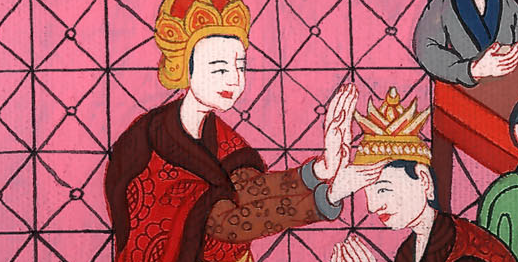 एस्तेर 4:11
12When Esther’s words were relayed to Mordecai, 13he sent back to her this reply: “Do not imagine that because you are in the king’s palace you alone will escape the fate of all the Jews.
12 एस्तेर की ये बातें मोर्दकै को सुनाई गईं। 13 तब मोर्दकै ने एस्तेर के पास यह कहला भेजा, “तू मन ही मन यह विचार न कर, कि मैं ही राजभवन में रहने के कारण और सब यहूदियों में से बची रहूँगी।
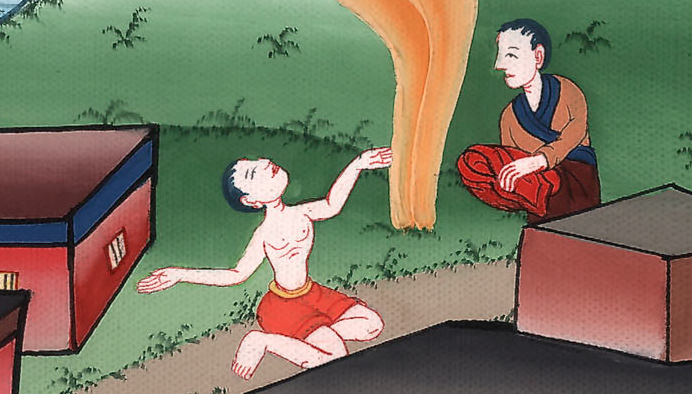 एस्तेर 4:12,13
14For if you remain silent at this time, relief and deliverance for the Jews will arise from another place, but you and your father’s house will perish. And who knows if perhaps you have come to the kingdom for such a time as this?”
14 क्योंकि जो तू इस समय चुपचाप रहे, तो और किसी न किसी उपाय से यहूदियों का छुटकारा और उद्धार हो जाएगा, परन्तु तू अपने पिता के घराने समेत नाश होगी। क्या जाने तुझे ऐसे ही कठिन समय के लिये राजपद मिल गया हो?”
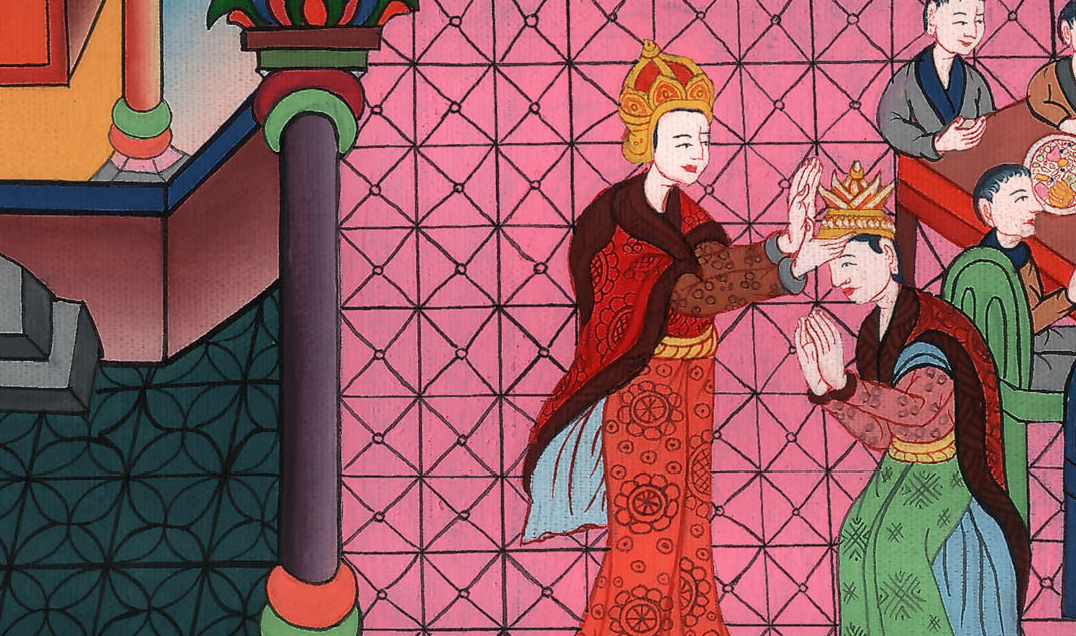 एस्तेर 4:14
15Then Esther sent this reply to Mordecai: 16“Go and assemble all the Jews who can be found in Susa, and fast for me. Do not eat or drink for three days, night or day, and I and my maidens will fast as you do. After that, I will go to the king, even though it is against the law. And if I perish, I perish!
15 तब एस्तेर ने मोर्दकै के पास यह कहला भेजा, 16 “तू जाकर शूशन के सब यहूदियों को इकट्ठा कर, और तुम सब मिलकर मेरे निमित्त उपवास करो, तीन दिन-रात न तो कुछ खाओ, और न कुछ पीओ। और मैं भी अपनी सहेलियों सहित उसी रीति उपवास करूँगीc। और ऐसी ही दशा में मैं नियम के विरुद्ध राजा के पास भीतर जाऊँगी; और यदि नाश हो गई तो हो गई।”
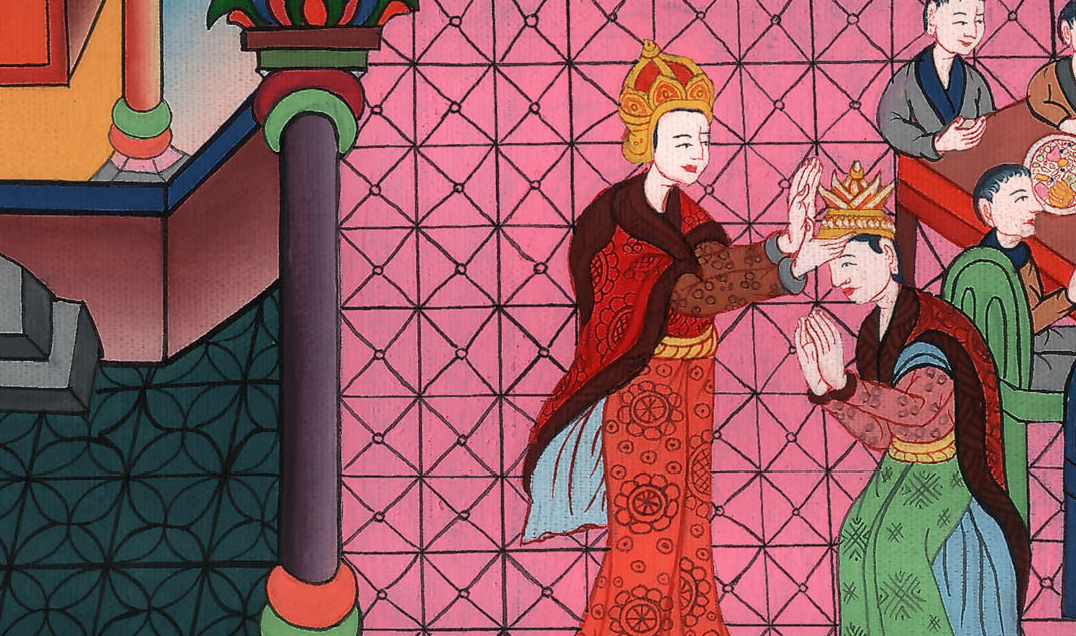 एस्तेर 4:15,16
17So Mordecai went and did all that Esther had instructed him.
17 तब मोर्दकै चला गया और एस्तेर की आज्ञा के अनुसार ही उसने सब कुछ किया।
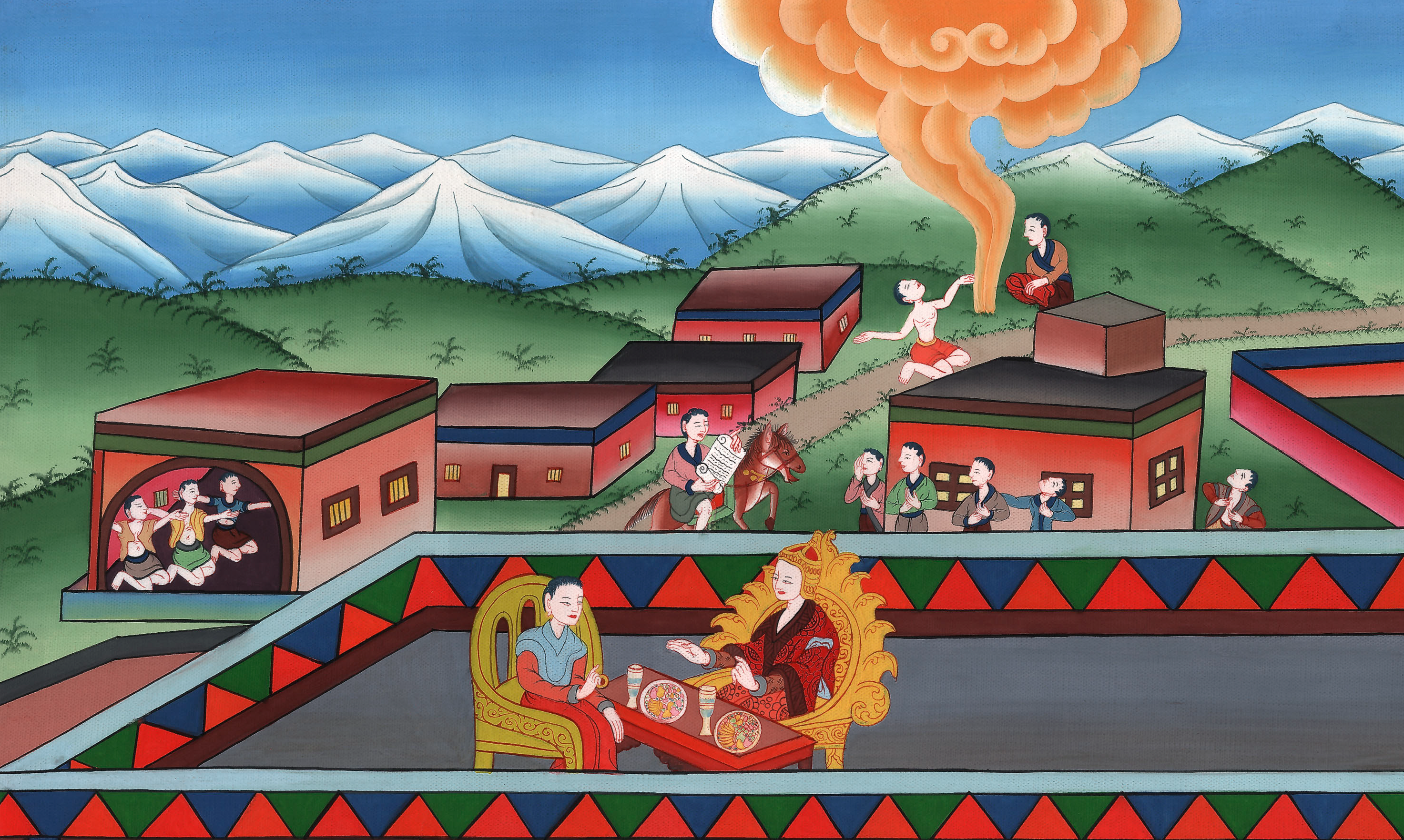 एस्तेर 4:17